TELEKOMUNIKASI
KONSEP DECIBEL
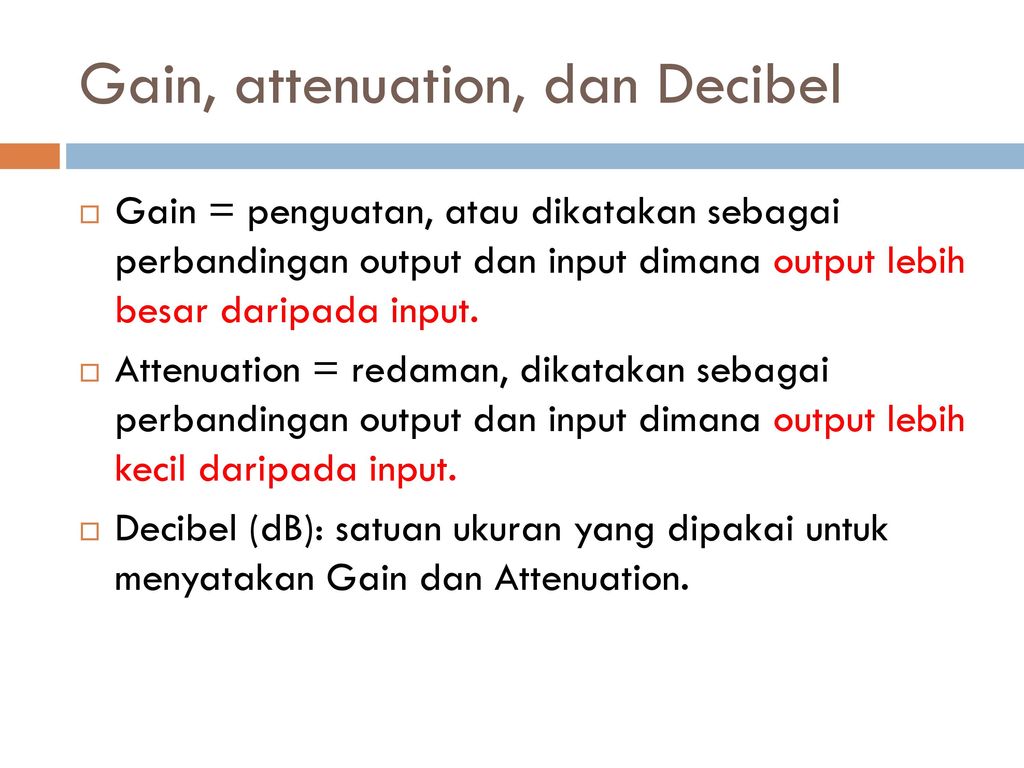 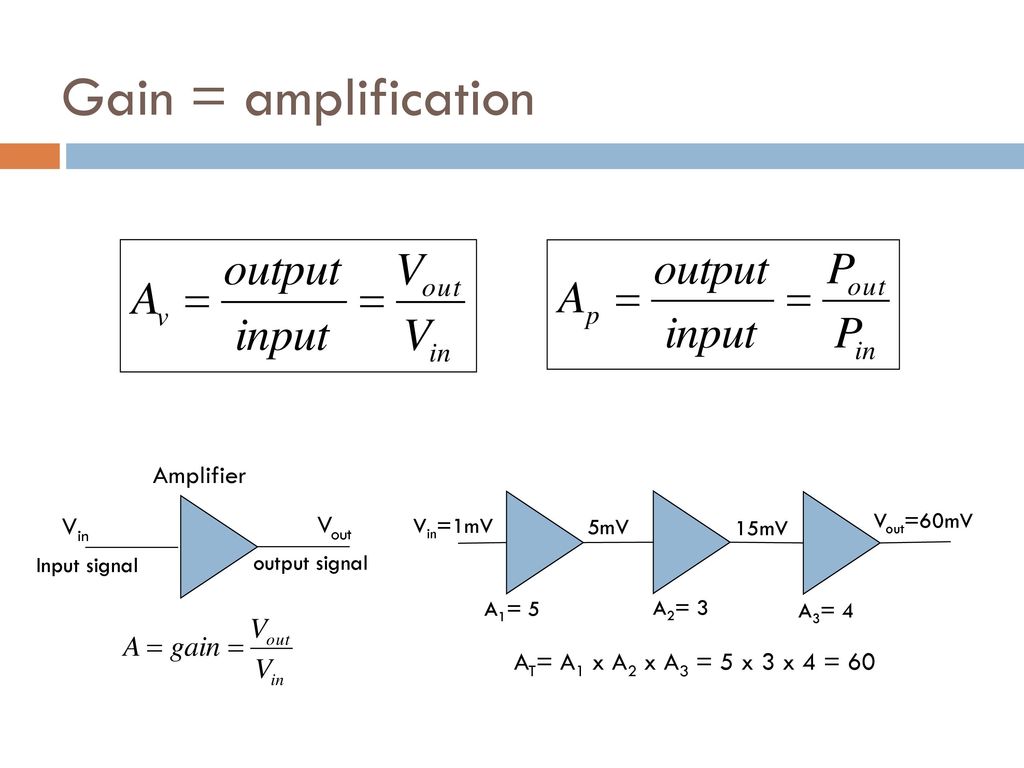 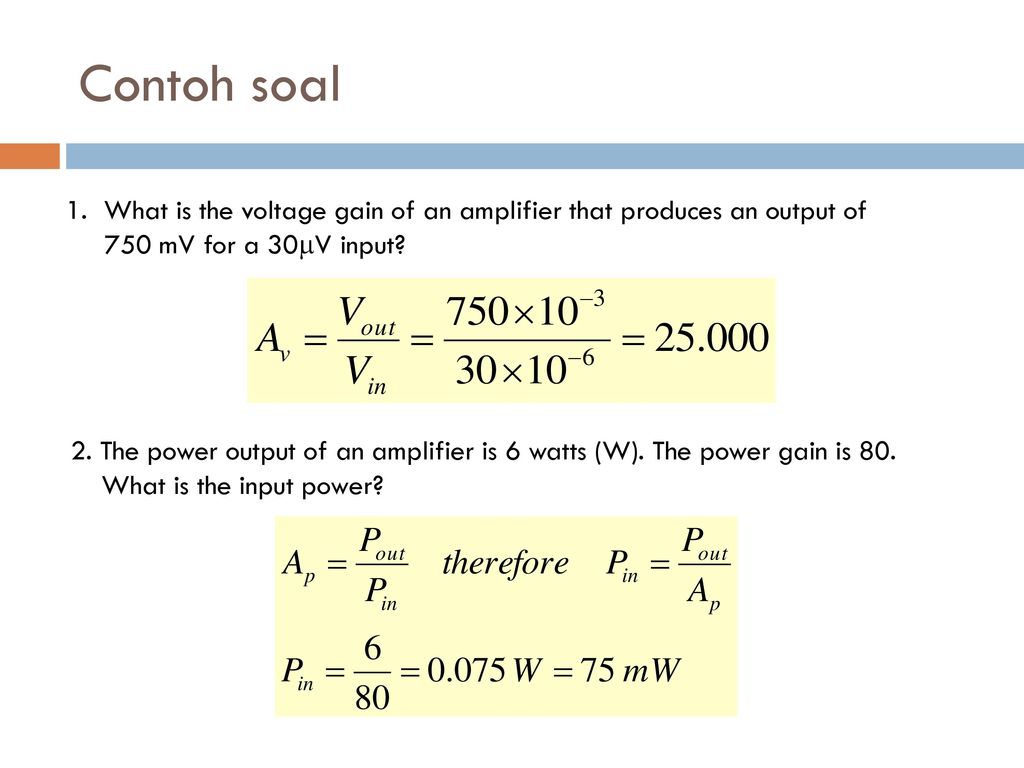 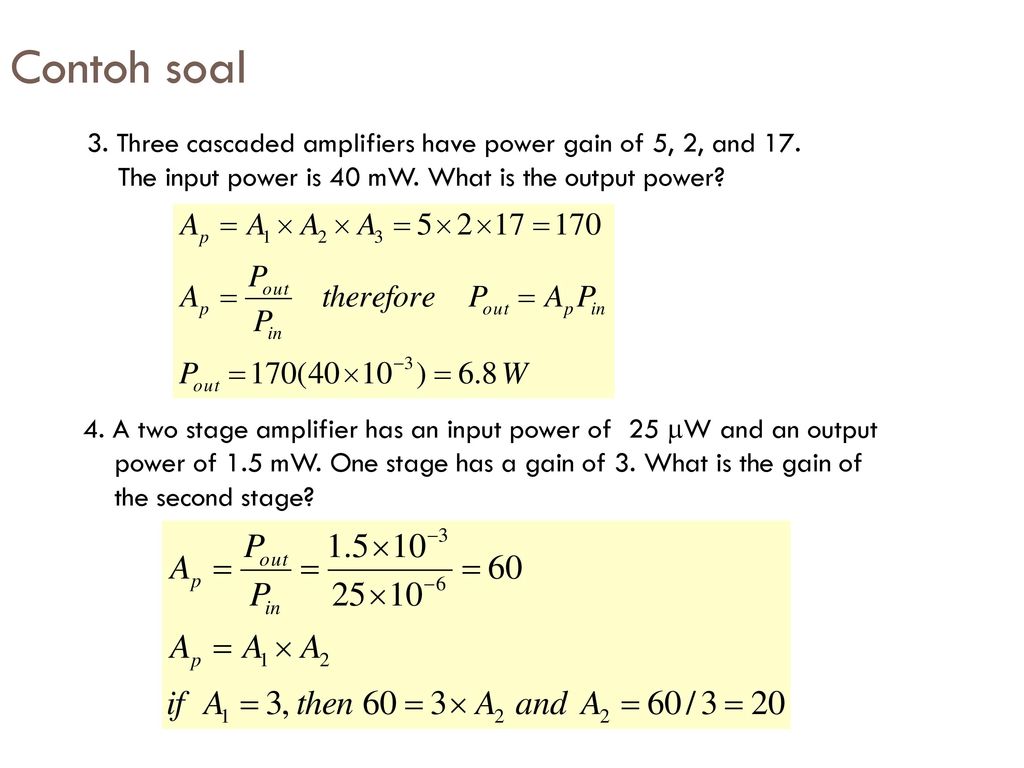 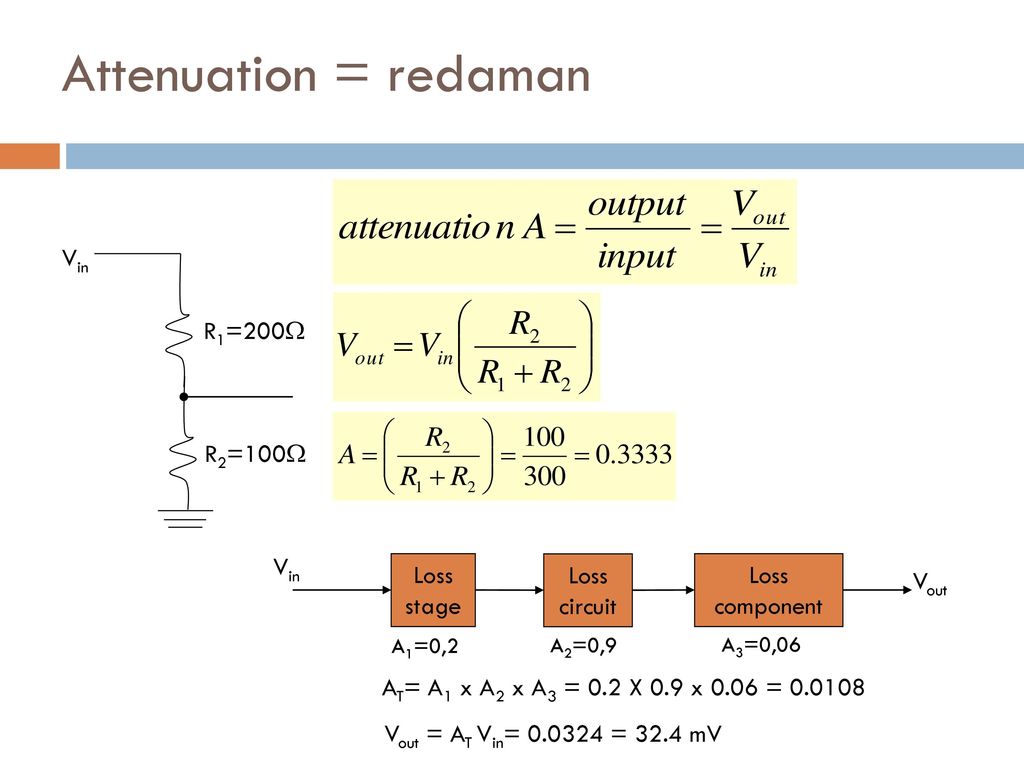 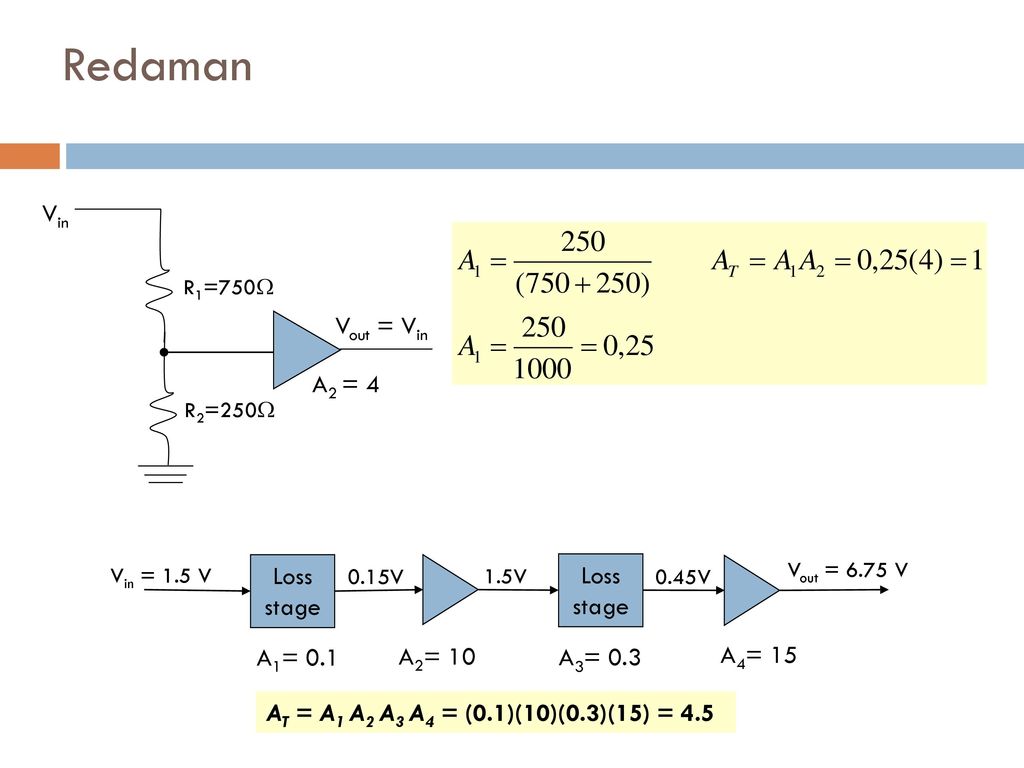 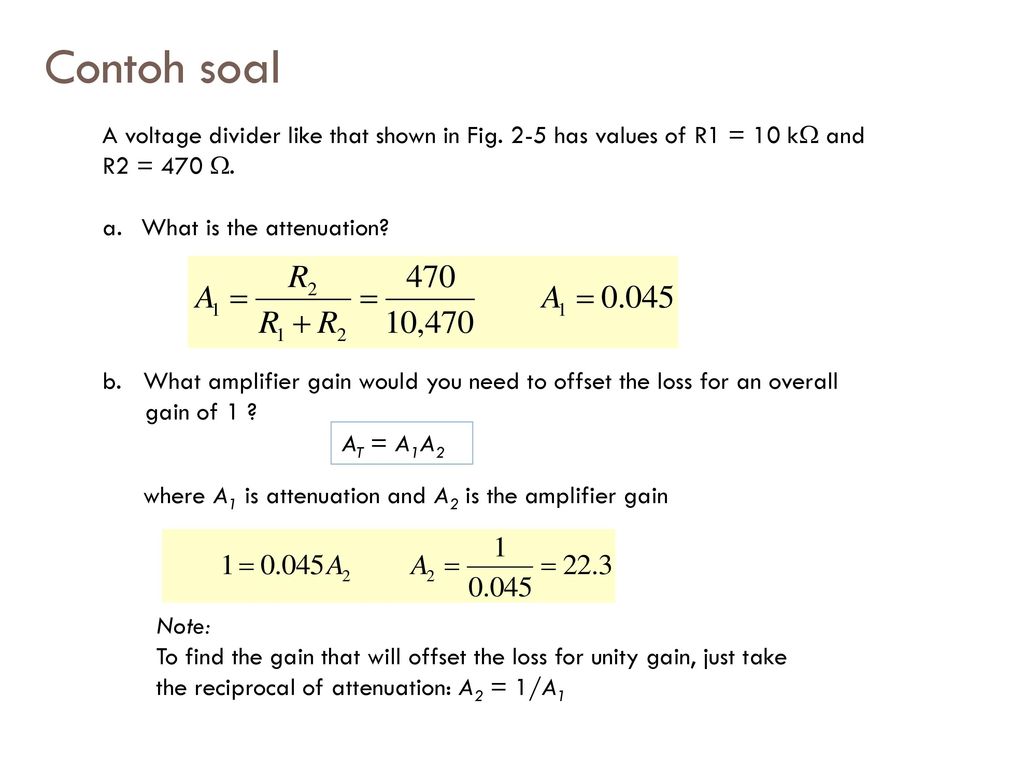 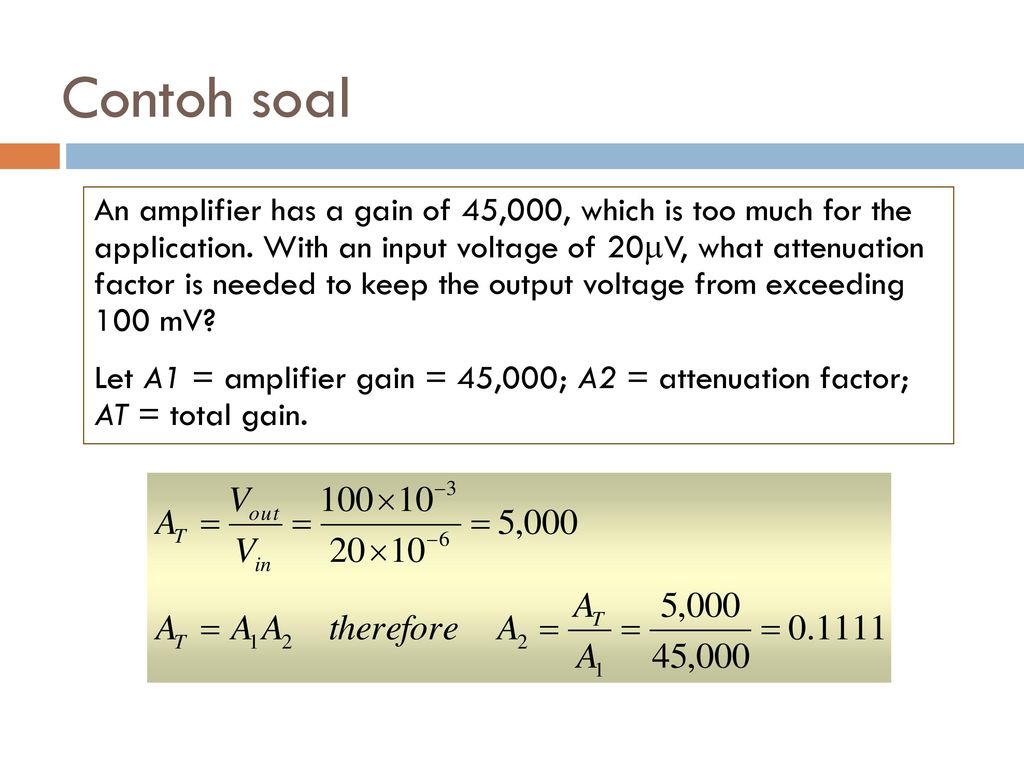 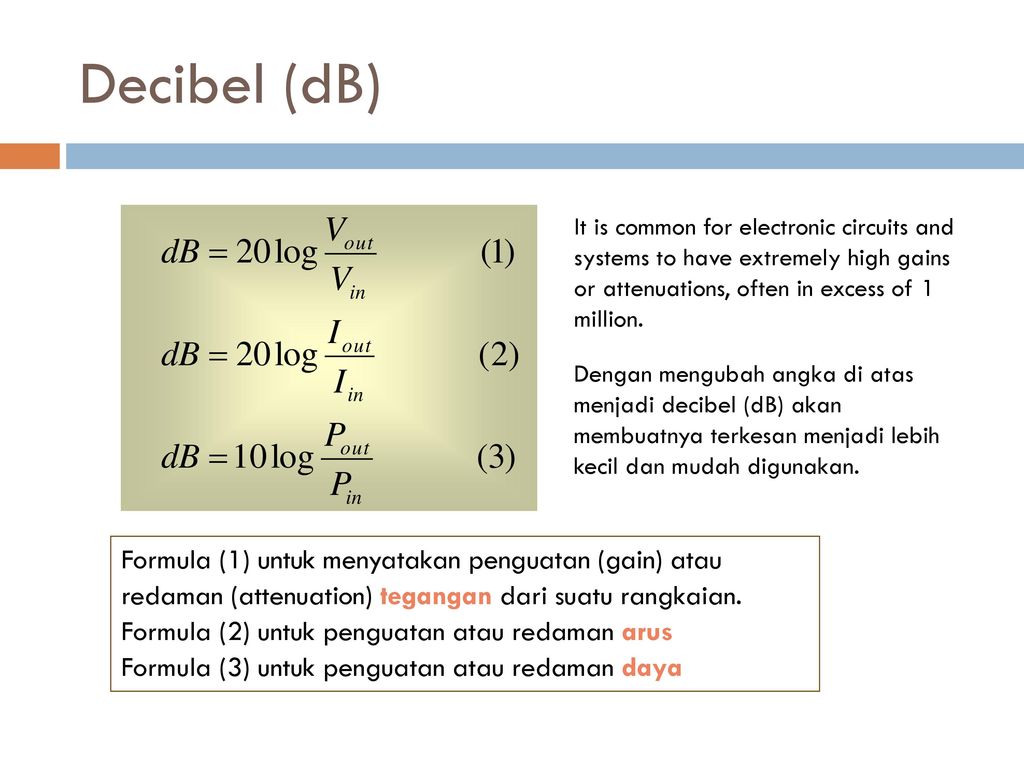 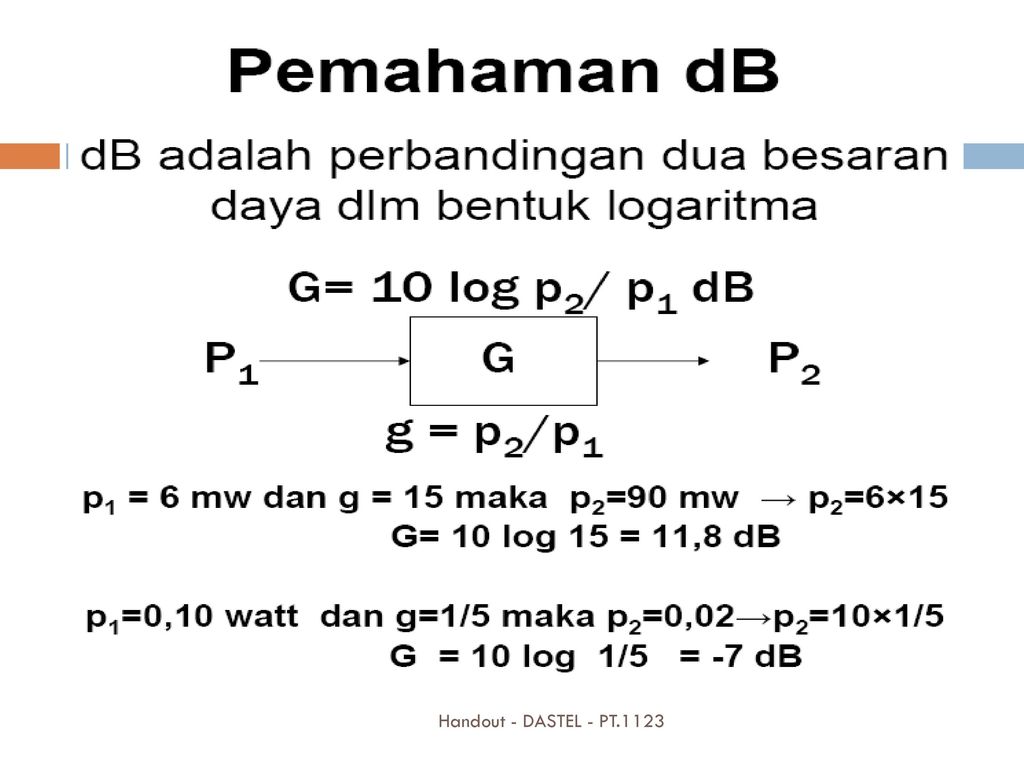 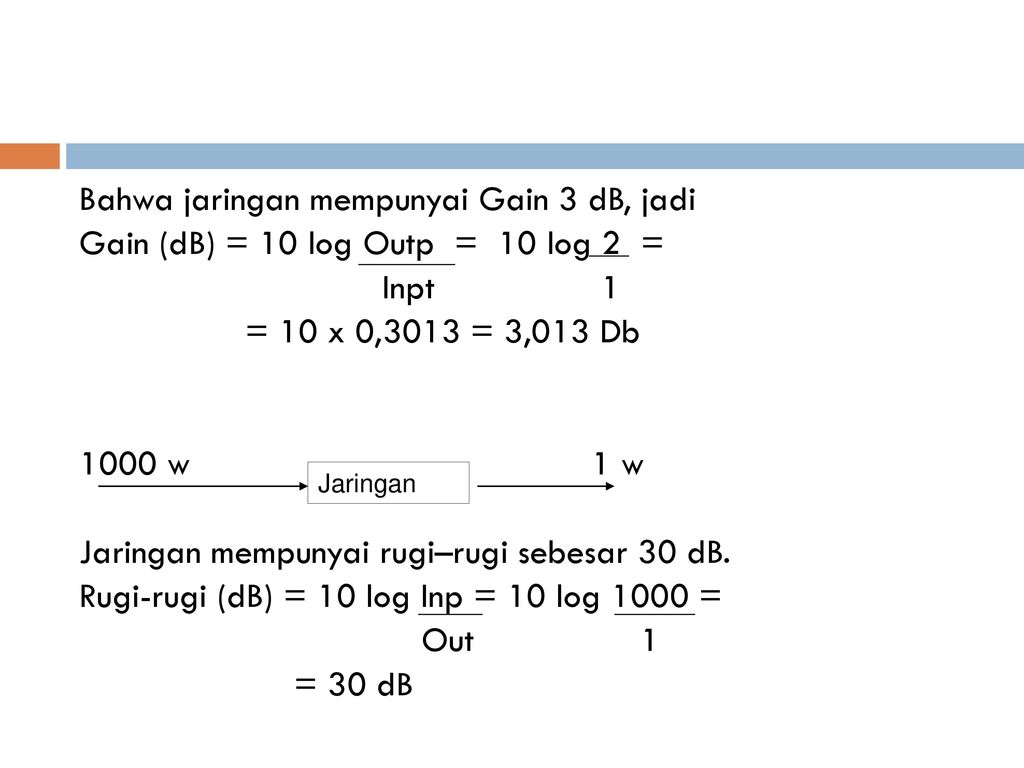 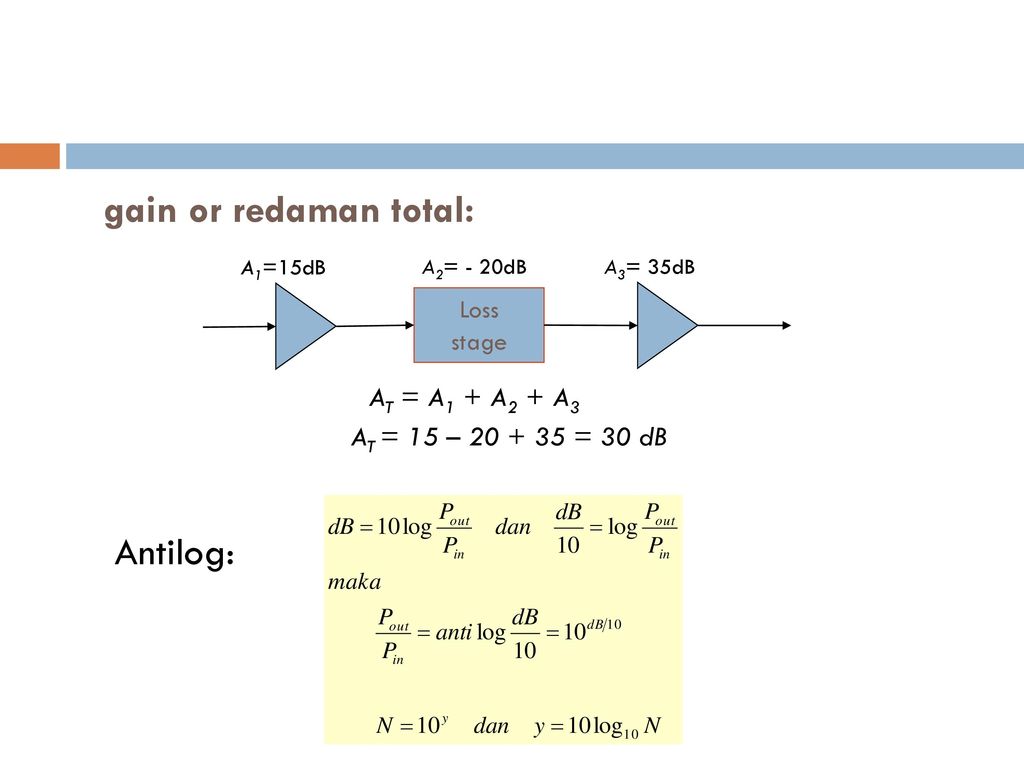 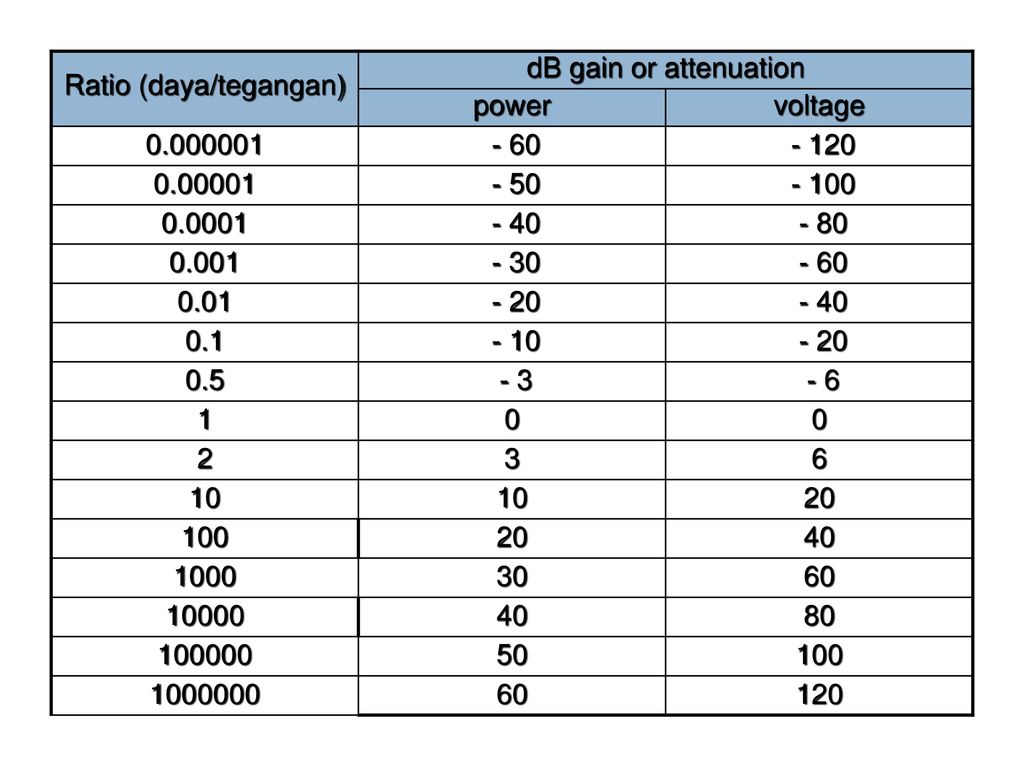 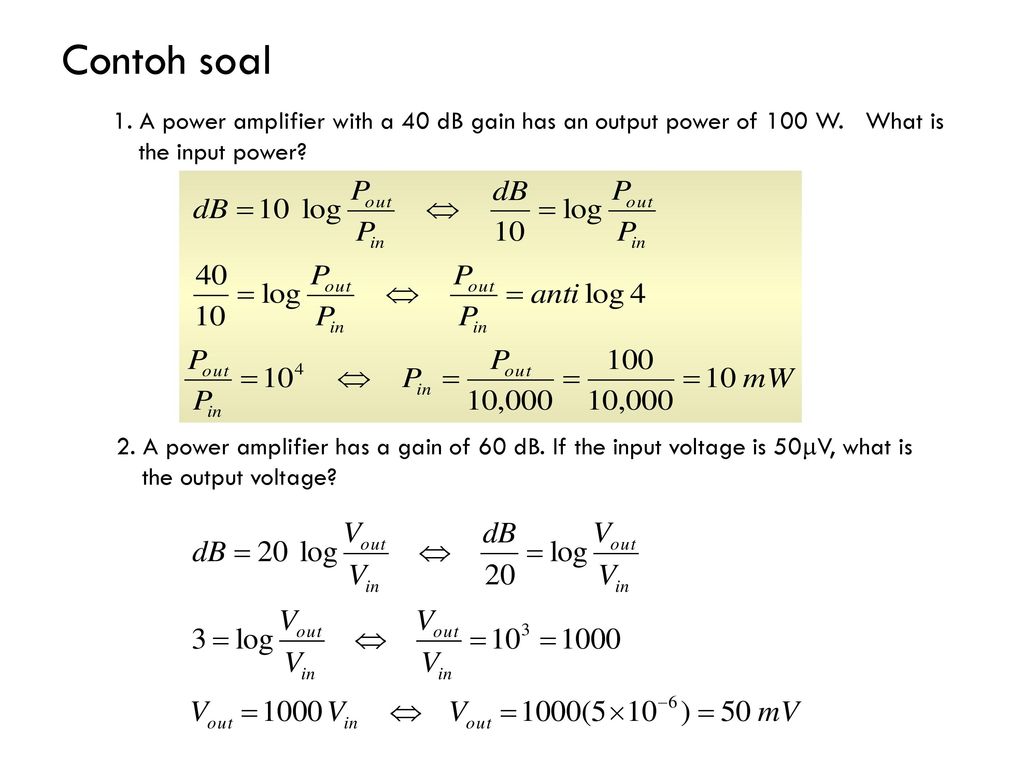 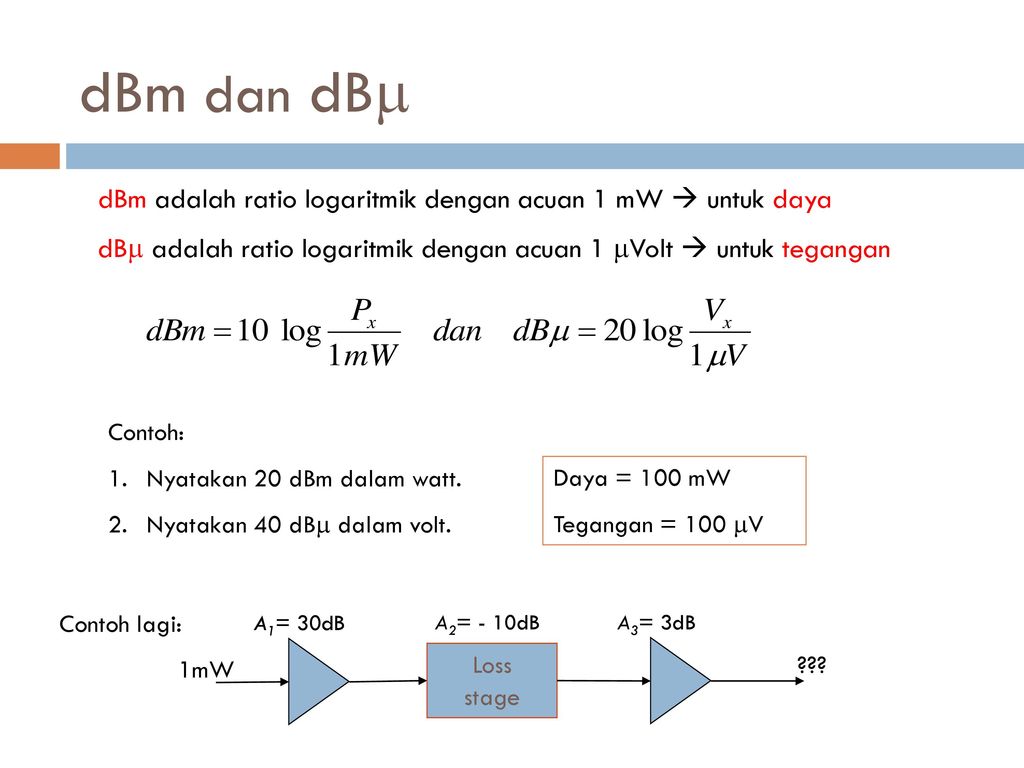 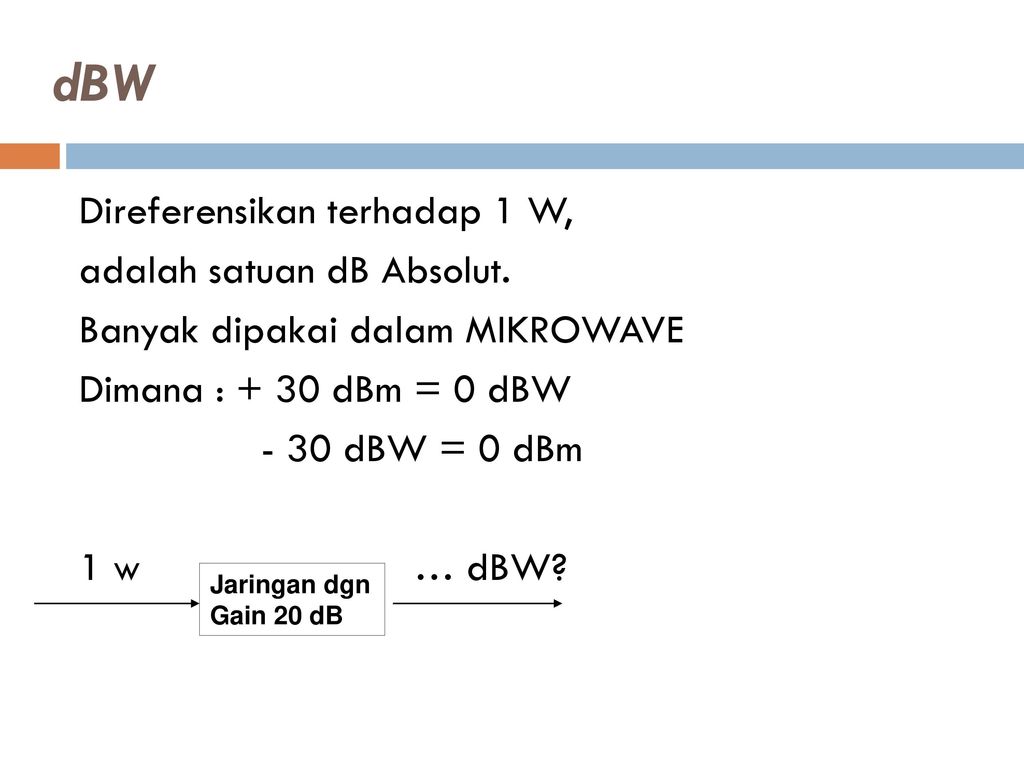 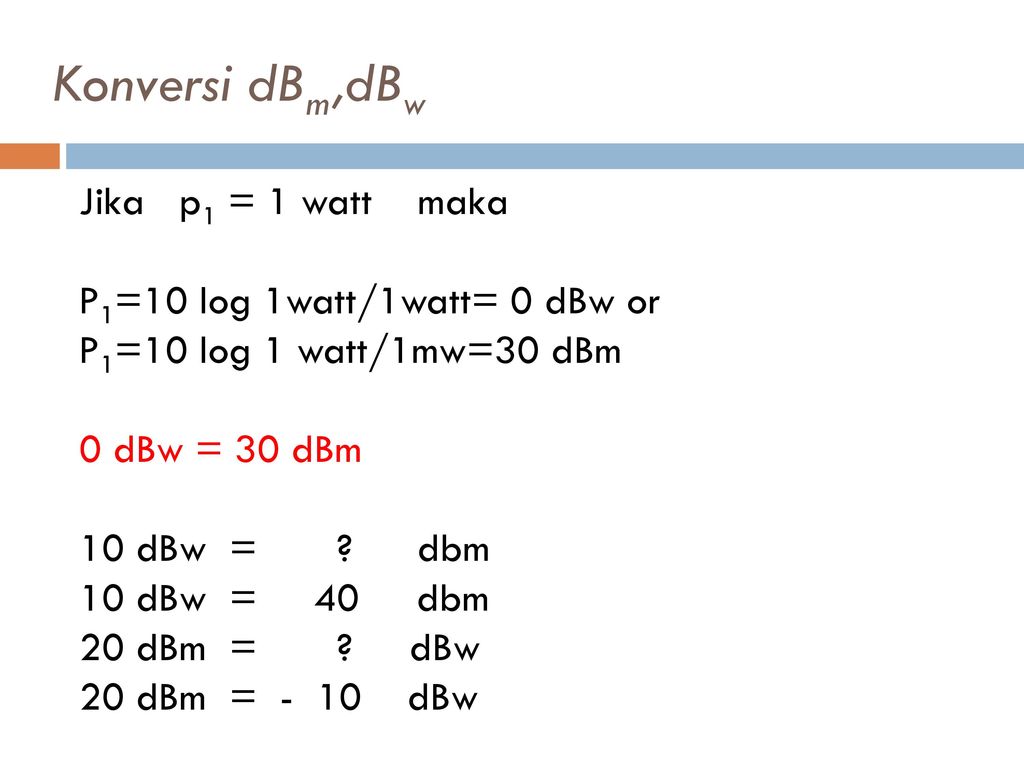 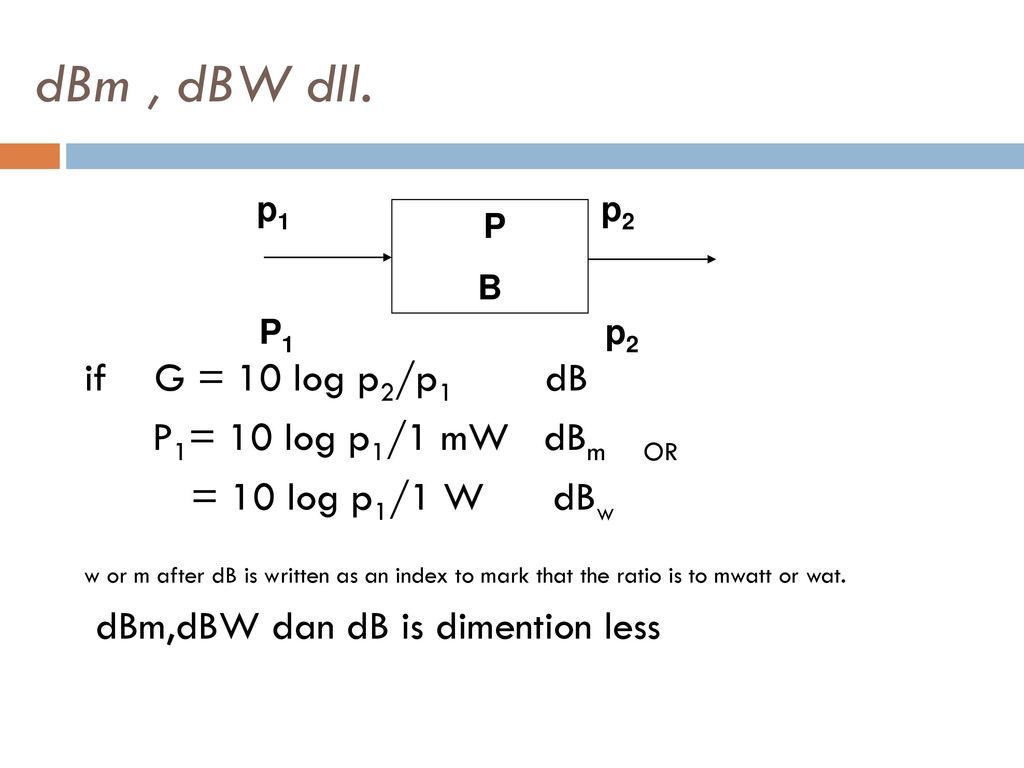 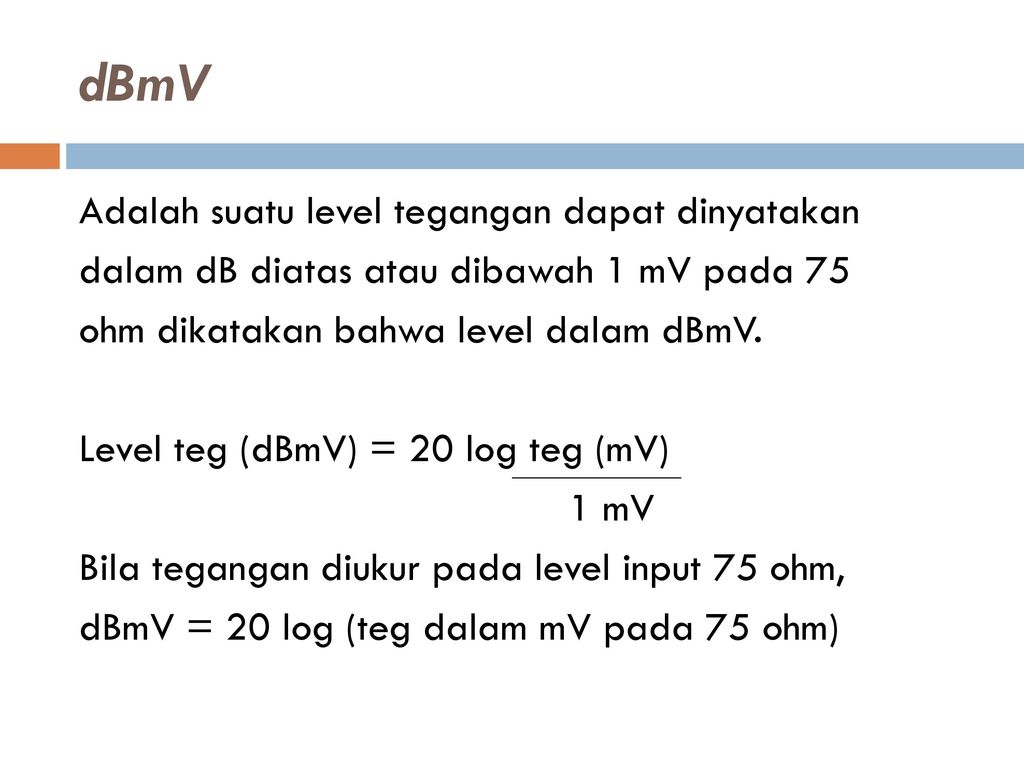 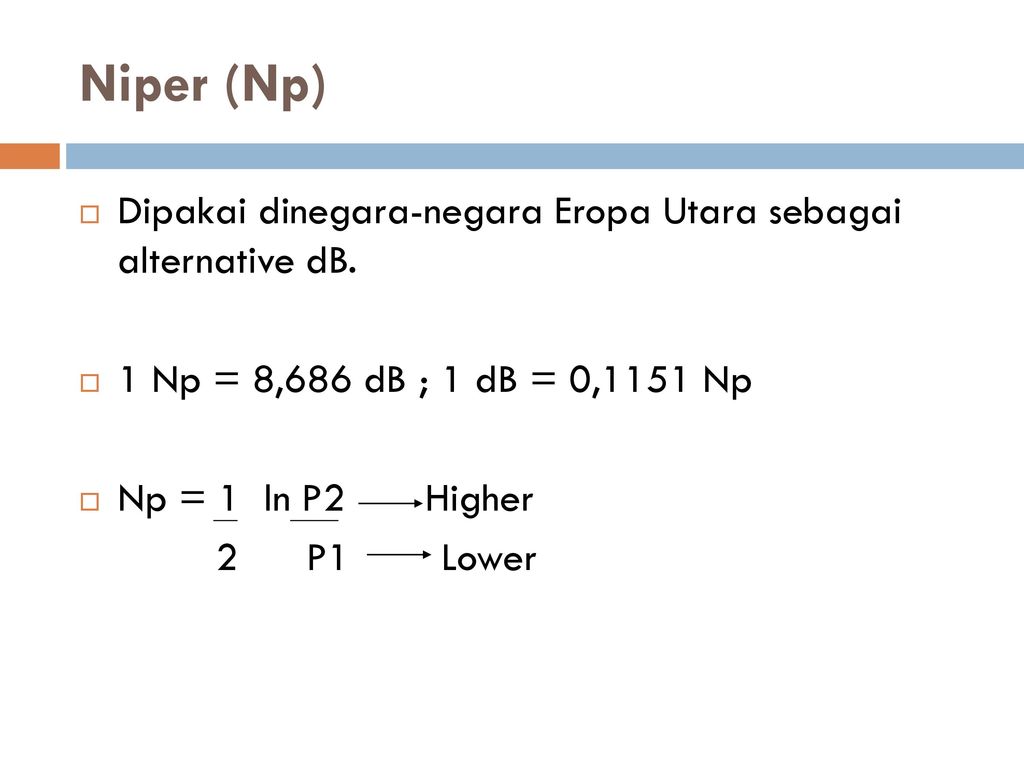 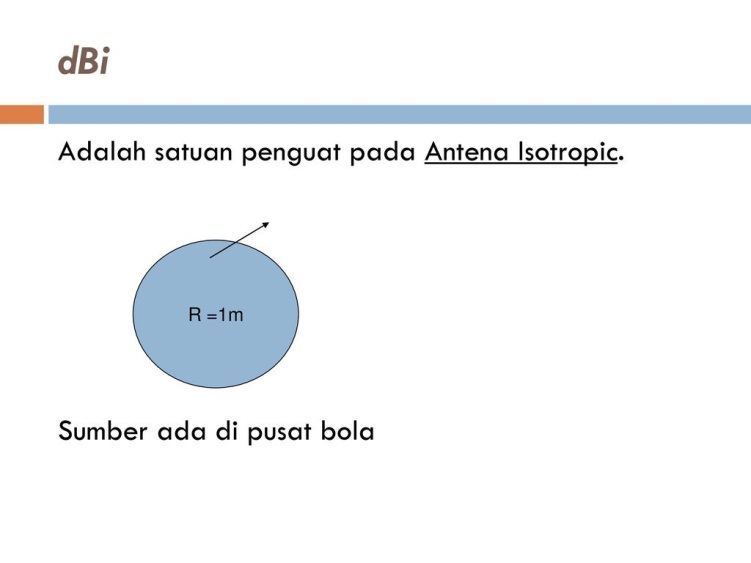 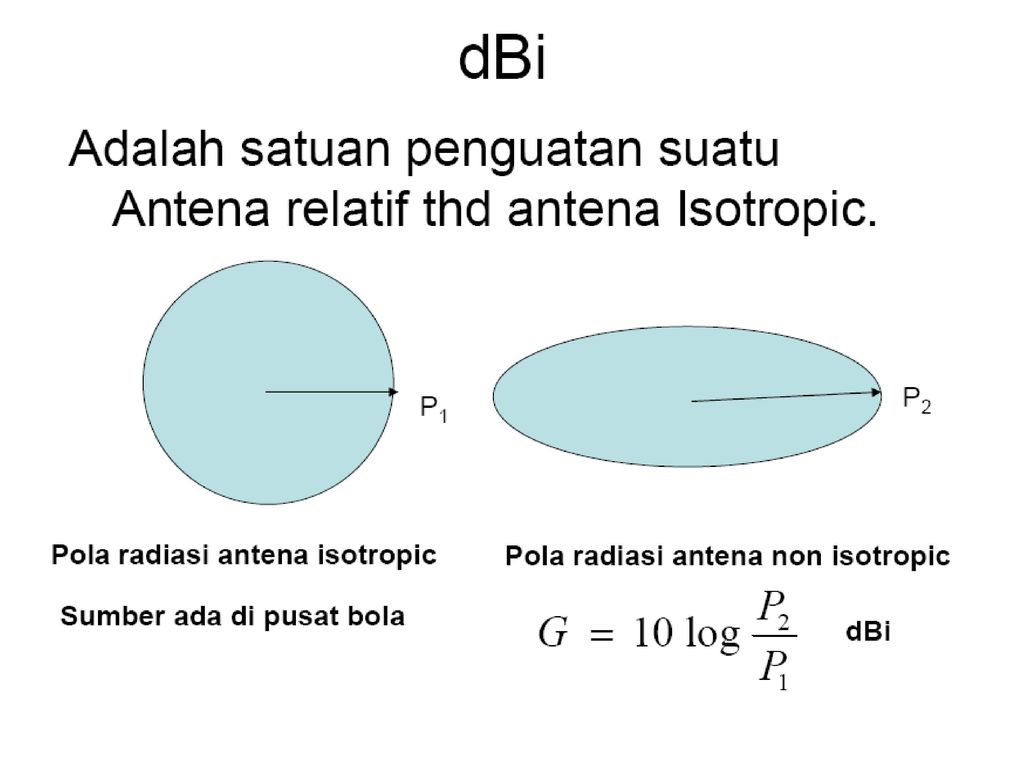 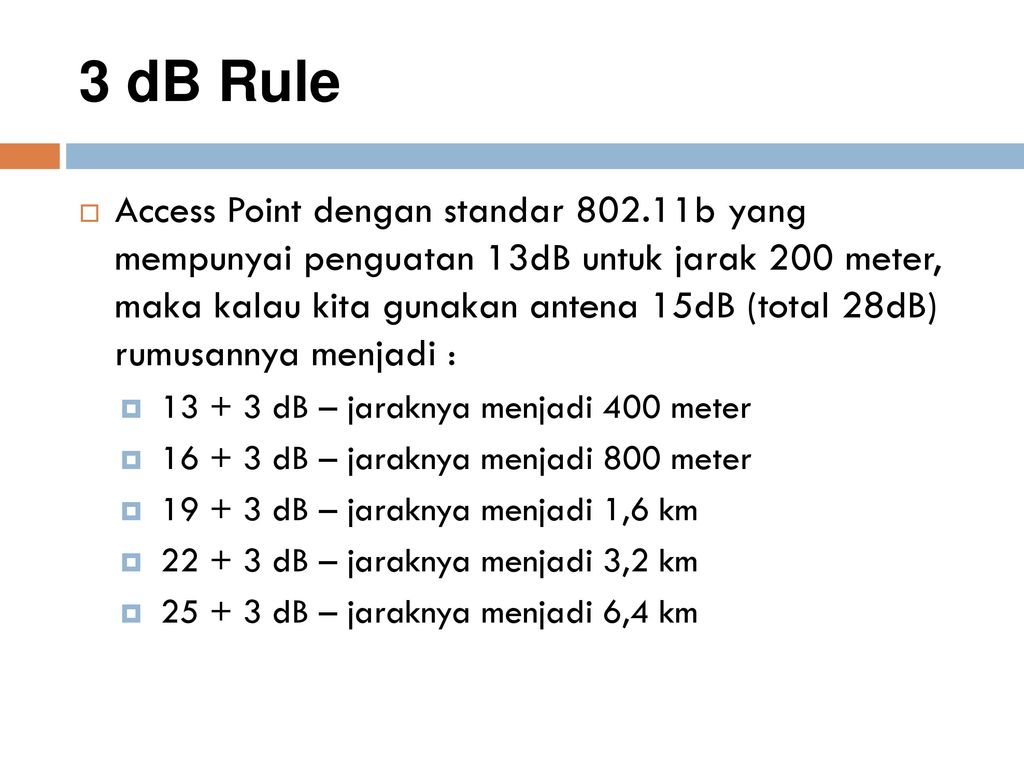